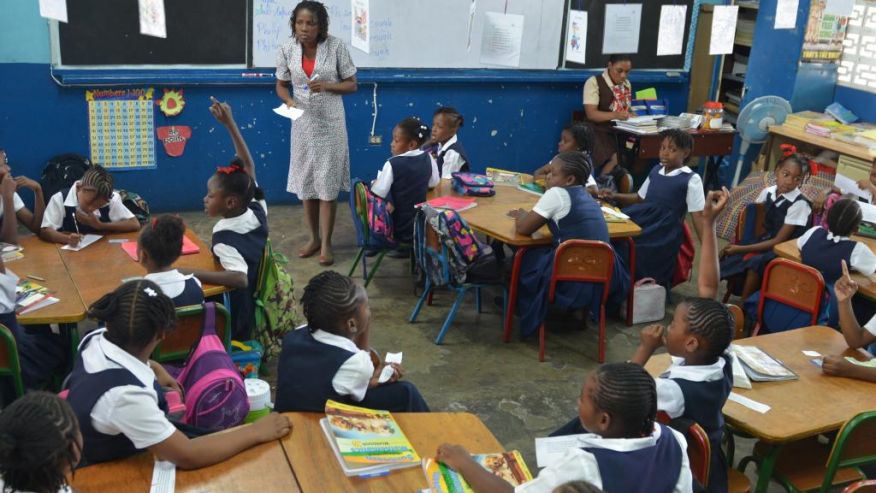 CPEA PERFORMANCE
2014 AND 2015
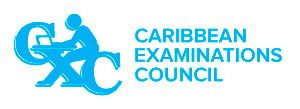 www.cxc.org
1
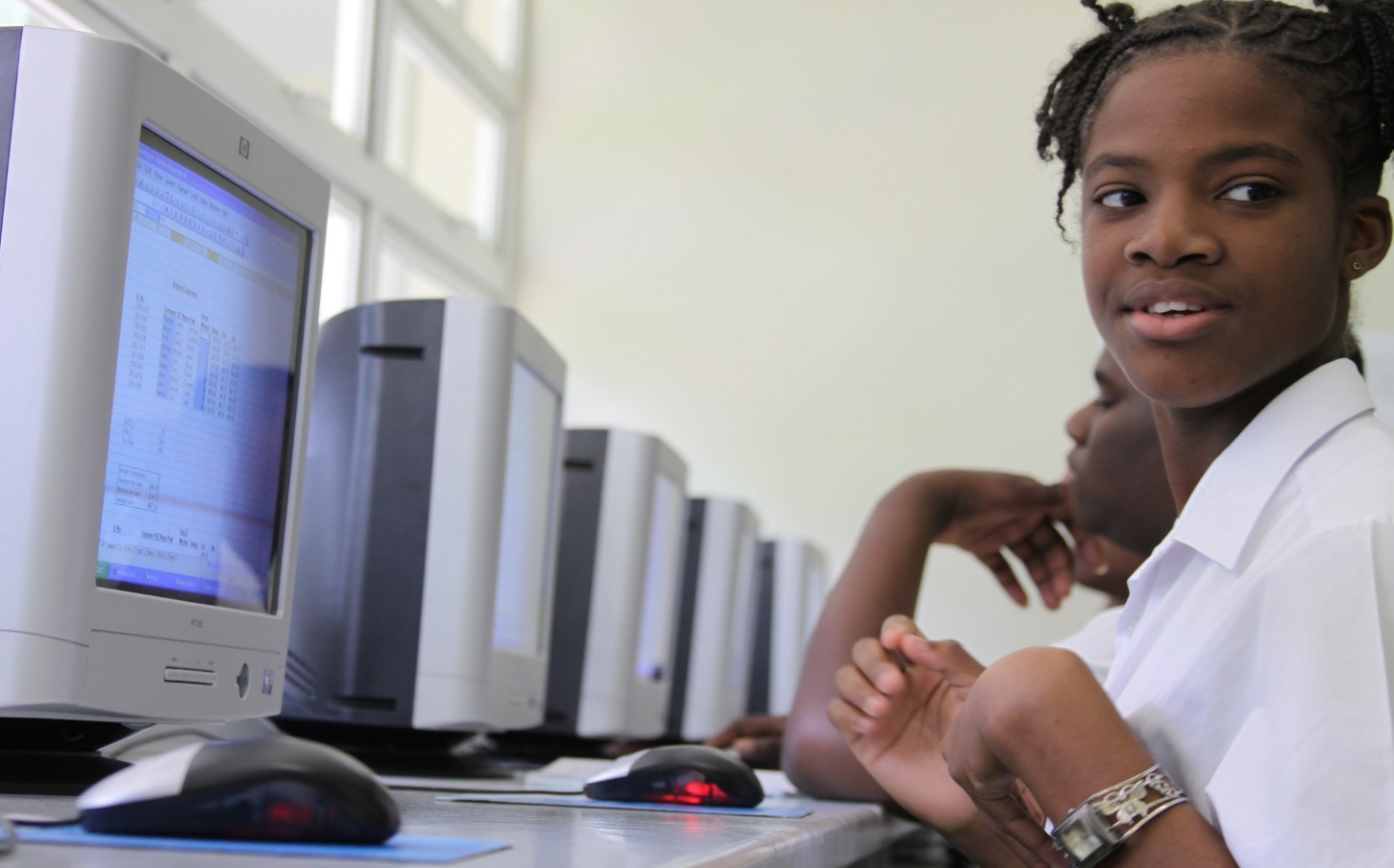 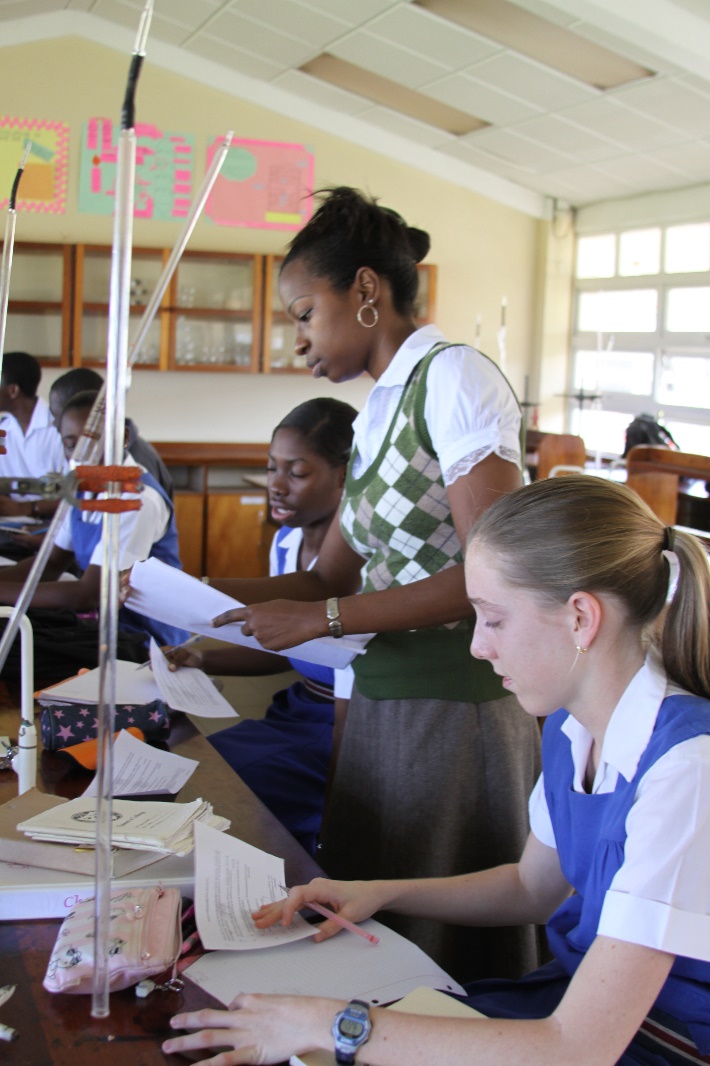 May – June 2015 EXAMINATION RESULTS
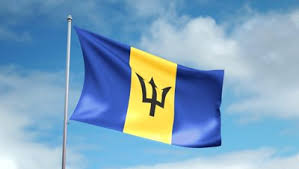 Presentation in collaboration
with the Ministry of Education Science, Technology and Innovation of Barbados

14 August 2015
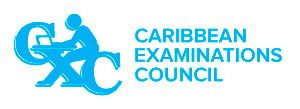 www.cxc.org
CARIBBEAN PRIMARY EXIT ASSESSMENT CANDIDATE ENTRIES 2014 – 2015
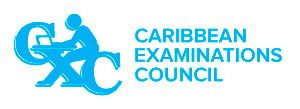 www.cxc.org
3
CANDIDATE PERFORMANCE
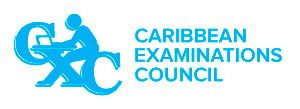 www.cxc.org
4
EXTERNAL ASSESSMENT
PERFORMANCE
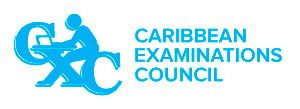 www.cxc.org
5
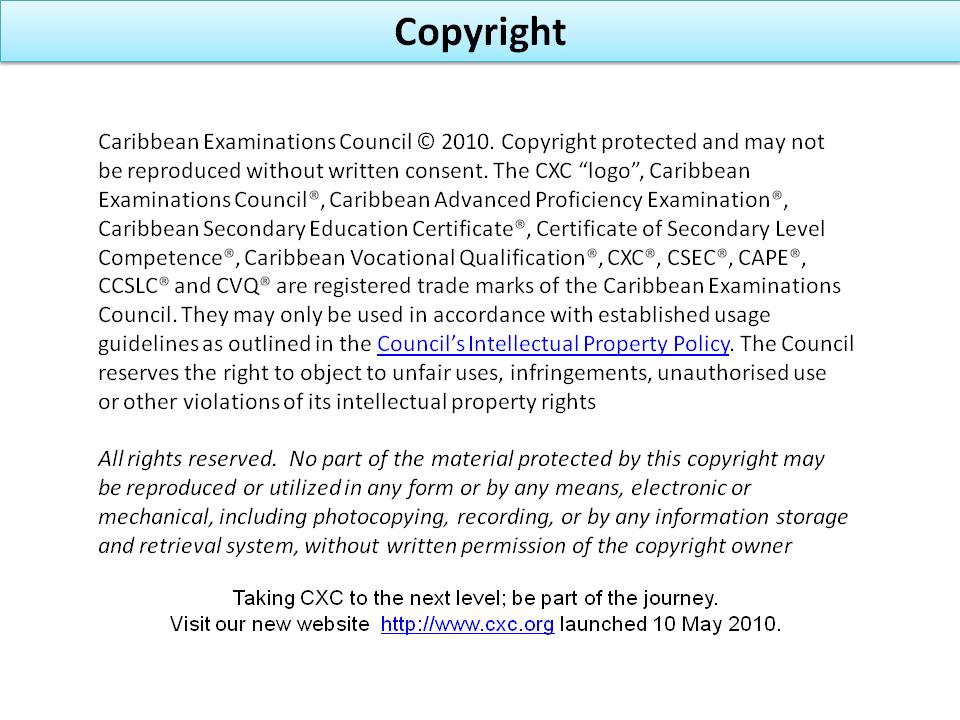 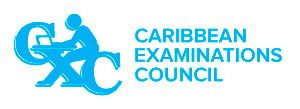 www.cxc.org
6